Cannabis use among individuals treated with medication for opioid use disorder:Correlates, patterns, and motivations for use
Sarah Leyde, Anna Treadway, Kenneth Pike, Joe Merrill, Cynthia Price
Conflicts of interest
None
Background
Approximately half of individuals 
treated with buprenorphine or methadone for OUD use cannabis
Streck et al, 2022, Substance Use & Misuse
Bawor et al, 2015, Biol Sex Differences
Background
Cannabis use during MOUD treatment is NOT associated with worse MOUD outcomes
(retention, non-prescribed opioid use, QOL)
Bagra et al, J Addiction Med, 2018 
Lake et al, PLoS Med, 2019 
Costa et al, Am Journ Drug Alcohol Abuse, 2024
Background
Among people with active OUD, cannabis is used for:

Management of opioid withdrawal
Substitution of opioids for a less harmful substance
Treatment of pain, insomnia, depression, anxiety
There is very little research exploring how and for what reasons individuals treated with MOUD use cannabis
Lake et al, Clin Psychol Review, 2020
Meacham et al, PLoS One, 2022
Lo et al, Can Jour Psychiatry, 2023
Duhart Clarke et al, Harm Reduct J, 2023
Objectives
[Speaker Notes: In this study we sought to describe cannabis use among individuals stabilized on MOUD. Our first objective was to…]
Methods
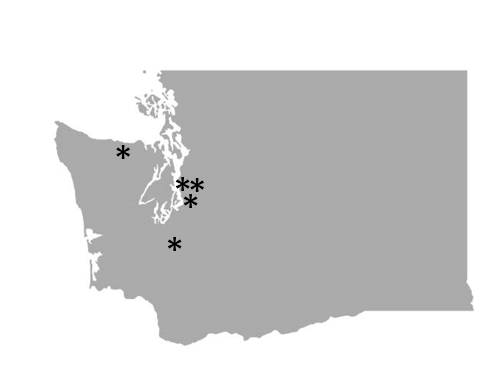 Analysis of BASELINE data from a 2 group RCT of a mind-body adjunct treatment to MOUD 
Recruited from 5 WA state clinics, including one OTP
Inclusion criteria = Adult patients w/ MOUD dose stability*
WA legalized cannabis for medicinal use in 1998, recreational in 2012
*Bup: 4 wks of MOUD and appt frequency <1x/wk
*Methadone: 12 wks in treatment + min dose of 60mg + <= 3 missed doses in 30 days
[Speaker Notes: Bellingham, port angeles, seattle country hmc ets]
Methods
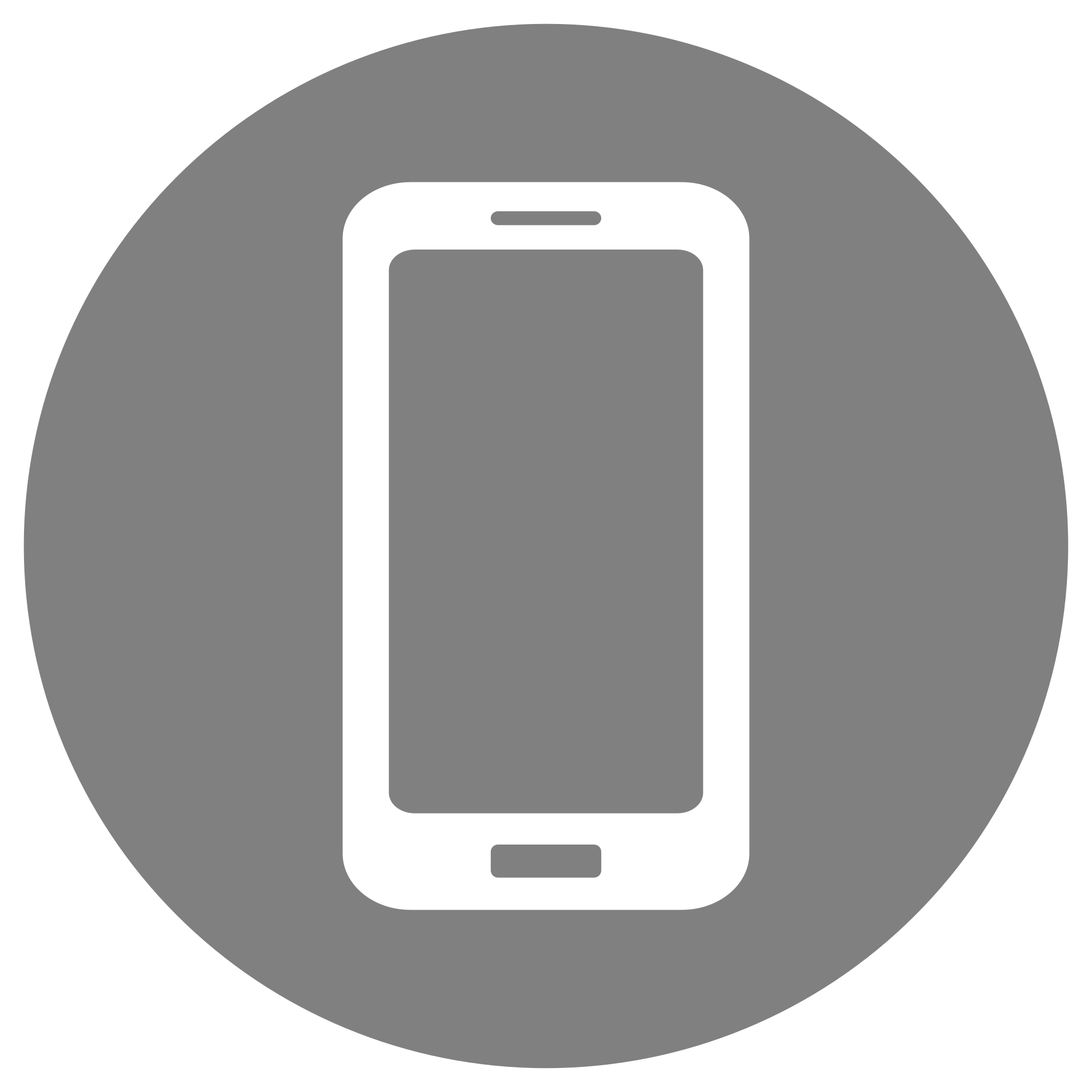 Phone survey:
Participants retained in the study at 12 months who indicated frequent cannabis use
[Speaker Notes: Probably add short form]
CUDIT-SF: Positive Screen = Score of 2 or higher
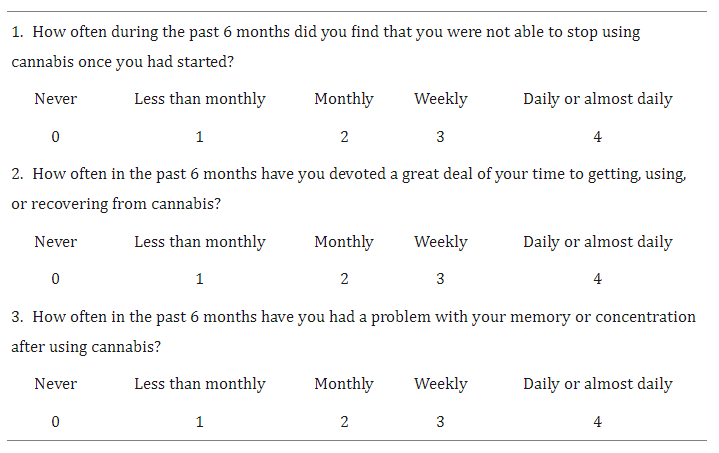 Bonn-Miller et al, Cannabis and Cannabinoid, 2016
[Speaker Notes: Sensitivity/specificity approaching 77%
Verbalize what each ? Represents]
Results: Demographic characteristics
N = 303
Male (48%), Female (52%), Non-binary (1%) 
Mean age 42.3 (12.2) 
79% white, 9% >1 race, 5% Black, 4% AI/AN, 1% Asian, 1% NH/PI
9% Latinx  
97% reported stable housing 
66% unemployed
Results: Demographic characteristics by cannabis use frequency
No significant differences in gender identity, age, race, ethnicity, or housing by cannabis use frequency
Frequent cannabis use was associated with unemployment
Results: Clinical characteristics N = 303
48% used cannabis in the last 90 days
27% used cannabis ≥3x weekly 
High rates of abstinence from non-cannabis substances and heavy drinking
90 day follow-back: Days abstinent from opioids = 96%
90 day follow-back: Heavy drinking + other substance use = 88%
97% were retained in MOUD care ≥12 months
Common co-occurring conditions: Depression (49%) Anxiety (40%), PTSD (41%), chronic pain (57%)
Results: Clinical characteristics by cannabis use frequency
No significant differences in MOUD type, treatment retention, non-prescribed substance use, heavy alcohol use, pain severity, pain interference, depression, PTSD, physical symptom frequency, insomnia, fatigue, interoceptive awareness, emotional regulation 
Frequent cannabis use was associated with anxiety and nausea/vomiting
*mod-severe anxiety by GAD-7
[Speaker Notes: Be able to describe MSC N/V and what it means, clinically significant?]
Variables in model: age, sex, education, employment, anxiety, % days w/o heavy drinking, % days abstinent from non-Rx’d opioid use, % days abstinent from non-Rx’d substance use (except cannabis), MAIA, MSC frequency total
[Speaker Notes: Dbl check]
Results: Phone Survey
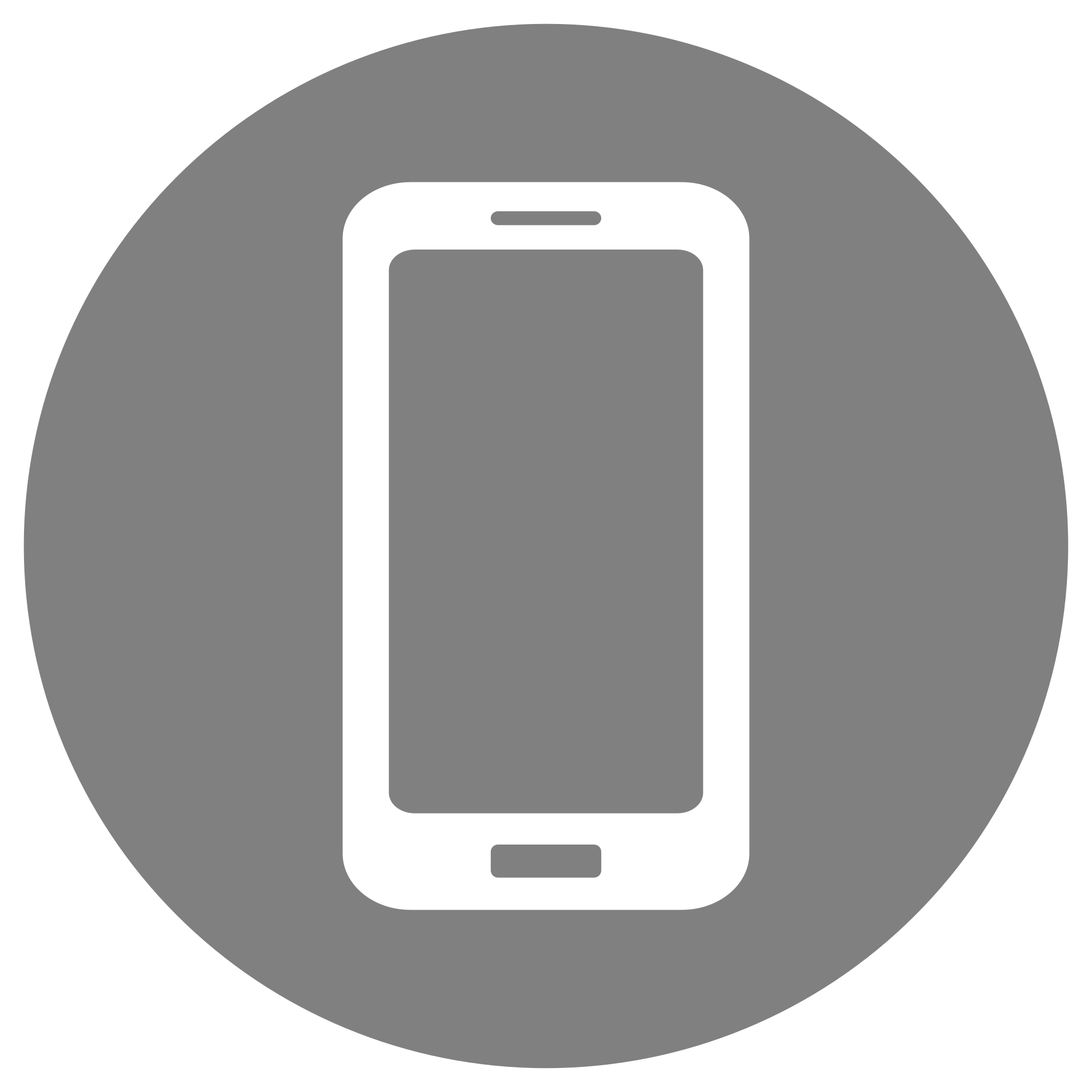 Response Rate = 63% (N=27)
10 unreachable
1 declined to participate
1 no longer met criteria for frequent cannabis use
[Speaker Notes: Bellingham, port angeles, seattle country hmc ets]
Survey Results: Reasons for cannabis use
Recreation +Symptom management
(56%)
Recreation Only (15%)
Symptom management only (30%)
[Speaker Notes: Venn Diagram?? 
Reasons for use 
 
    Recreation only 
4 (15) 
    Symptom management only 
8 (30) 
    For both recreation and symptom management 
15 (56)]
Survey Results: Method of Obtaining
[Speaker Notes: Bullet saying vast majority got from dispensaries

THC/CBD content 

Route]
Survey Results: Cannabis Content
[Speaker Notes: Bullet saying vast majority got from dispensaries

THC/CBD content 

Route]
Survey Results: Route
[Speaker Notes: Bullet saying vast majority got from dispensaries

THC/CBD content 

Route]
Results: Cannabis Use Disorder Screen
52% of participants indicated that they wanted to cut down or discontinue cannabis use 
42% screened positive for cannabis use disorder on the CUDIT-SF*
CUDIT-SF: Positive Screen = Score of 2 or higher
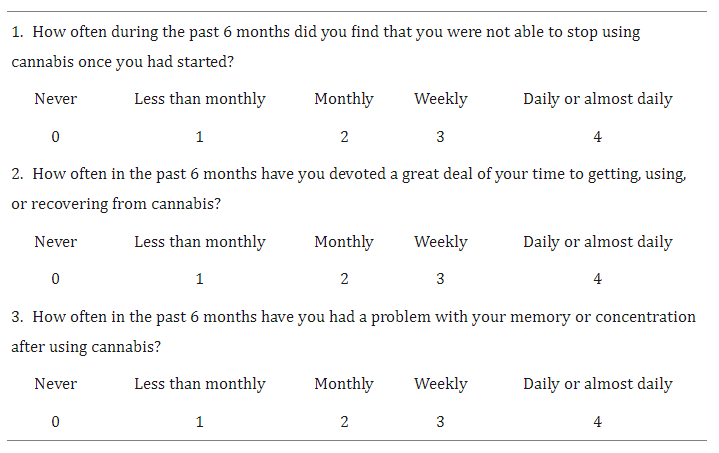 Bonn-Miller et al, Cannabis and Cannabinoid, 2016
[Speaker Notes: Sensitivity/specificity approaching 77%]
Conclusions
[Speaker Notes: There are few* differences in clinical/demographic characteristics between those with frequent vs no/infrequent cannabis use 

4 sections with MAIA/employment]
Acknowledgements
Study participants and clinics
Anna Treadway
Kenneth Price
Cynthia Price
Joe Merrill 
Funder: NIDA, NCCIH, NINDS (R01 AT010742)
Inequities in cannabis arrests abound (despite legalization)
Rates of cannabis use among white and Black populations are similar, yet Black individuals are 3.6x more likely to be arrested for possession (7.6x in Illinois)
Legalization is associated with decreased (but not resolved) inequities
Police reform, expungement, and re-sentencing are also needed to address disproportionate harm from the War on Drugs
Source: ACLU Report - A Tale of Two Countries: Racially Targeted Arrests in the Era of Marijuana Reform
Thank you! Questions?Sarah Leyde, MDsleyde@uw.edu